Šetnja Kninom
Izradila: Michaela Bužonja 6.a
Knin
Knin je u Hrvatskoj.
Nalazi se u Šibensko-kninskoj županiji
U njegovoj blizini nalazi se izvor rijeke Krke koja i  protječe gradom
Najviša hrvatska planina Dinara udaljena je petnaest kilometara od Knina
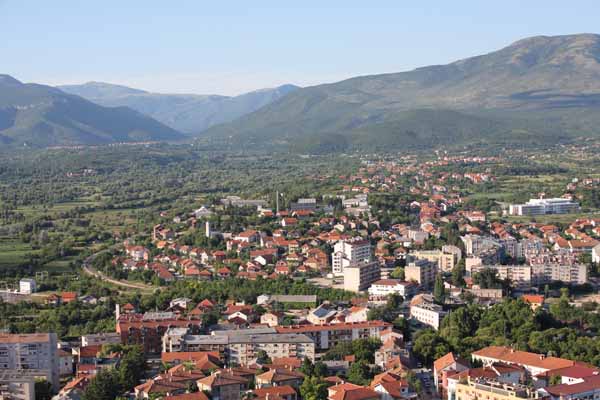 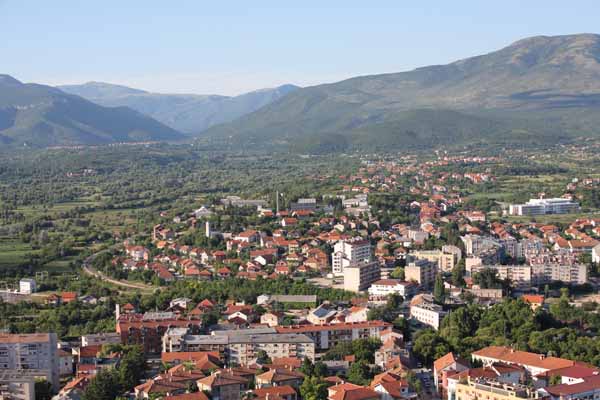 KRČIĆ
Krčić je desetak km dugačka rječica koja završava svoj vodeni tok ulaskom u kninsko polje
Obrušava se 22 metara visoki slap Krčić
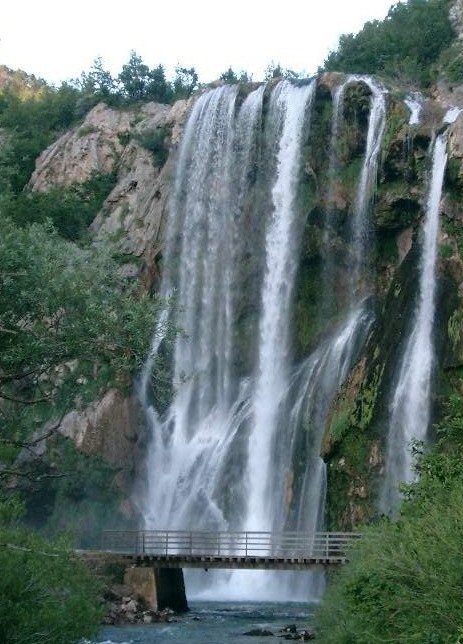 DINARA
Dinara je planina u Dinarskom gorju na granici Republike Hrvatske i Bosne i Hercegovine
Dinara dijeli Livanjsko polje Sinjskog
Čini prirodnu granicu između Bosne i Hercegovine i Hrvatske
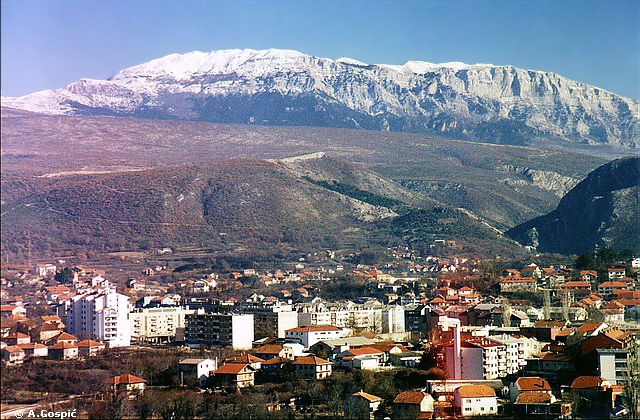 TVRĐAVA
Zapadno od Knina uzdiže se srednjovjekovna tvrđava podignuta sredinom 10. stoljeća 
Konačni je izgled dobila početkom 18. stoljeća
Kada je umjetnim prosjekom odijeljena  od brda Spas
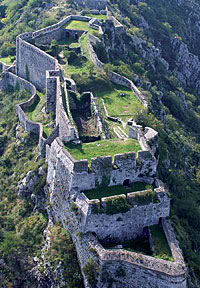 POZNATE OSOBE KNINA
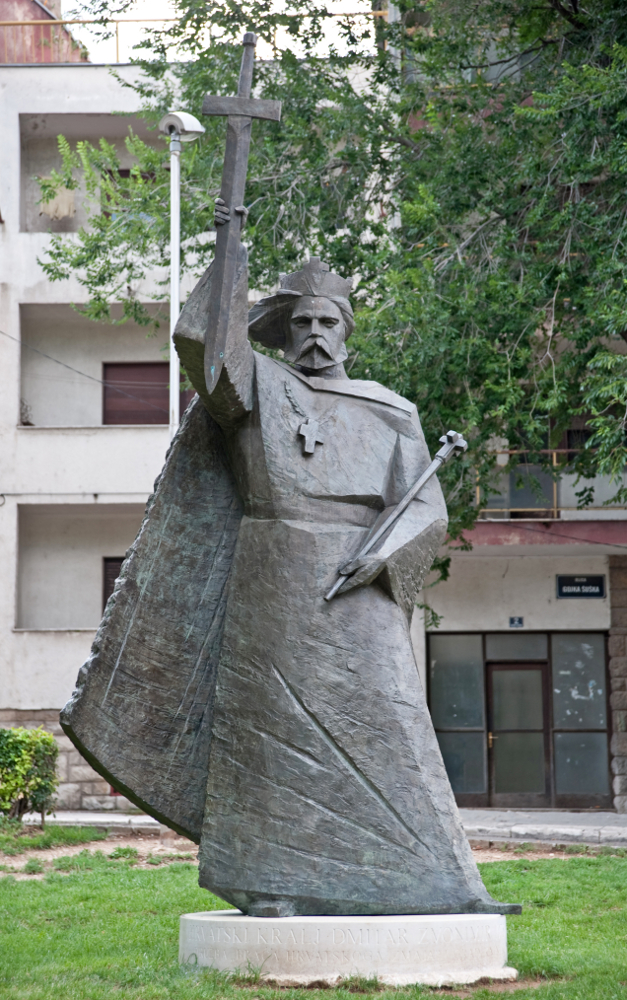 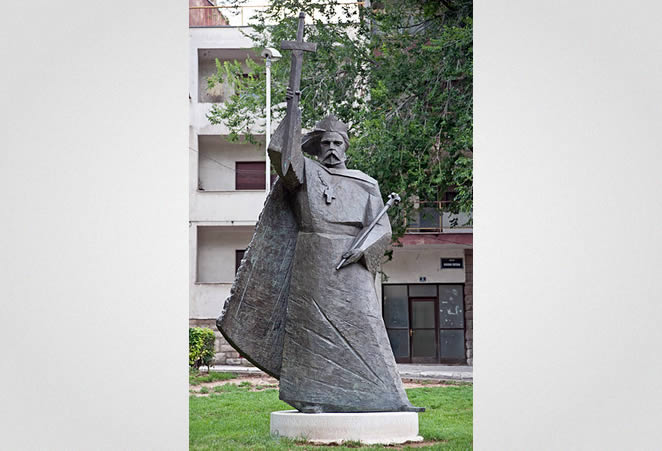 Trpimir
Muncimir
Svetoslav Suronja
Stjepan Držislav
Dmitar Zvonimir
Petar Svačić
Lovro Monti